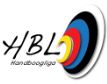 Algemene Vergadering HBL
31/03/2018
Sport Vlaanderen domein Herentals
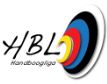 Verwelkoming Voorzitter HBL
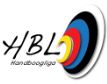 Agenda
1.	Naamafroeping
2. 	Aanvaarding nieuwe clubs				
3. 	Goedkeuring verslag Algemene Vergadering 18/03/2017	
4. 	Goedkeuring boekhouding 2017 en kwijting van de 	bestuurders  
5. 	Goedkeuring begroting HBL 2018
6.	Verkiezing Rekeningcontroleurs boekhouding 2018
7. 	Stemming wijziging statuten
8.	Verkiezing openstaande mandaten Raad van Bestuur

 	Pauze

9. 	Benoeming leden Tuchtraad
10.	Overlopen werkingsverslag HBL
11. 	Slotwoord
 
Einde voorzien 13:00
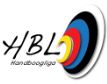 1. Overlopen aanwezigheden
Aantal aanwezige clubs:
Aantal volmachten:
Verontschuldigingen:
Afwezigheden:

Vaststellen Quorum Algemene Vergadering (2/3 voor wijziging statuten)
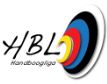 2. Aanvaarding nieuw clubs
Volgende clubs wensen aan te sluiten aan de Handboogliga

Sint Sebastiaan Rijkevorsel (7 leden)
Kempische Handboog Veerle (14 leden)
Sint Joris Herselt (7 leden)
ICE Smart Sports (8 leden)
De Eendracht Westmalle (8 leden)
De Straffe Boog (5 leden)
Robin Hood Natuurschutters (13 leden)
Pro Sport Event (5 leden)
 
Stemming doormiddel van Handopsteking
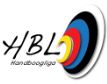 3 Goedkeuring Verslag AV 18/03/2017
Stemming door middel van Handopsteking
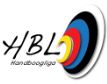 4. Financieel Verslag 2017
Resultatenrekening 2017

Inkomsten: tekorten op volgende posten
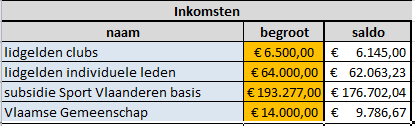 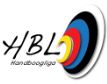 4. Financieel Verslag 2017
Resultatenrekening 2017

Uitgaven
Binnen de lijnen van de begroting 2017

Inkomsten / Uitgaven verduidelijken op basis van de verschillende projecten/domeinen
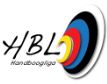 4. Financieel Verslag 2017
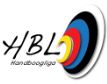 4. Financieel Verslag 2017
Beslissingen genomen in 2017 door de Raad van Bestuur:

 Geen voorziening saldo subsidie werkingsjaar 2017 (uitbetaald normaal in 2018)
 Ontslag werknemer Handboogliga 
 Verder inzetten op acties om het lidmaatschap aantrekkelijker te maken 
 Aftastende gesprekken met andere koepels met het oog op samenwerking / fusie
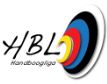 4. Financieel Verslag 2017
Renumeratie Raad van Bestuur (vergoedingen)

Voor de uitoefening van hun mandaat in de Raad van Bestuur hebben de bestuursleden in 2017 geen onkostennota’s ingediend 

Geen belangenconflicten vastgesteld in 2017
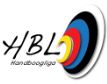 4. Financieel Verslag 2017
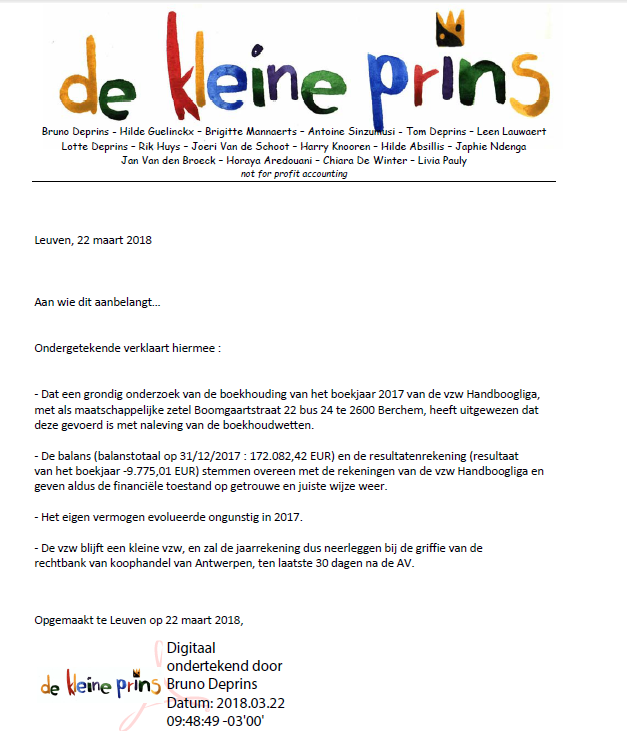 Attest 
Boekhoudkantoor
de Kleine Prins 
voor het correct
 voeren van de 
boekhouding.
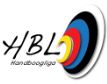 4. Financieel Verslag 2017
Stemming doormiddel van handopsteking

Aanvaarding financieel verslag door de Algemene Vergadering

Kwijting bestuursleden
5. Goedkeuring Begroting 2018
Werd ter inzage gepubliceerd op de website.

Gebaseerd op:
Resultaat 2017
Rekening houdend met ontslag extra personeelslid
Rekening houdend met geplande acties 2018

 Stemming doormiddel van handopsteking
 Aanvaarding begroting 2018 door de Algemene Vergadering
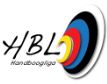 6. Verkiezing rekeningcontroleurs boekhouding 2018
Naar de richtlijnen Goed Bestuur werd besloten om opnieuw te werken door rekeningcontroleurs aangesteld door de AV.

Gezocht 2 kandidaten voor controle boekhouding 2018.

Stemming doormiddel van handopsteking 
Aanvaarding kandidaten controle boekhouding 2018
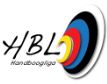 7. Voorstel tot wijziging statuten
Overlopen voorgestelde wijzigingen in de statuten
Wijziging van de zetel



Opportuniteit om het administratief centrum van de federatie dichter bij de sportieve werking te brengen
Geen garanties in Huis van de Sport naar de toekomst
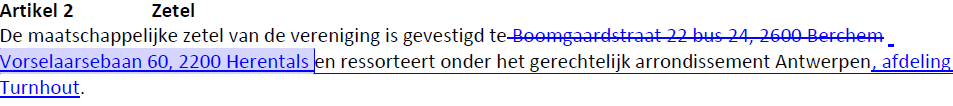 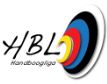 7. Voorstel tot wijziging statuten
Niet-cumuleerbare functies
Om misbruik te voorkomen stelt principe 30 van Goed Bestuur dat de functies van voorzitter en coördinator niet gecumuleerd kunnen worden.
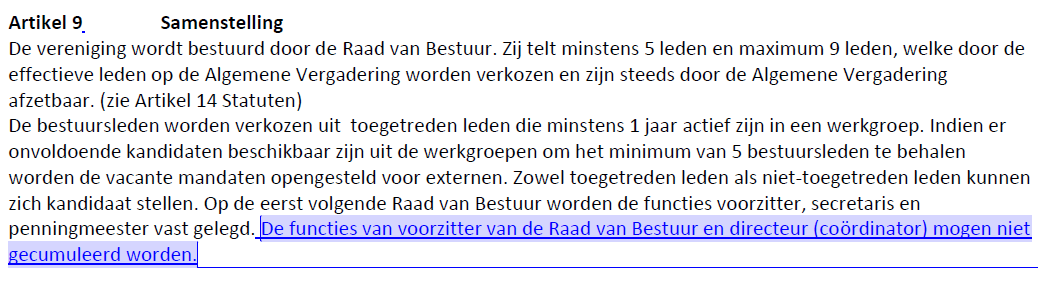 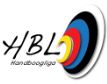 7. Voorstel tot wijziging statuten
Schrapping duur mandaat tussentijds verkozen bestuurders. Werkt niet met vergelijking voorkeurstemmen.

Beperking bestuurders maximale zittijd tot 12 jaar (principe 15 goed bestuur).
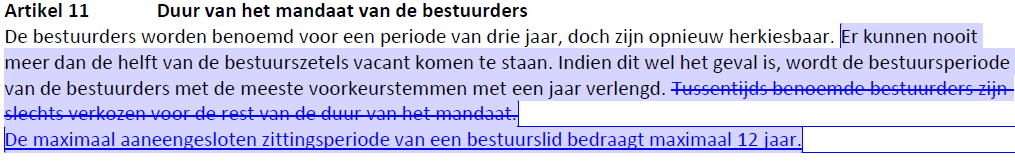 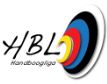 7. Voorstel tot wijziging statuten
Controle vergaderprocedures
De voorzitter is verantwoordelijk voor de controle op de correcte toepassing van de vergaderprocedures (principe 17 Goed Bestuur)
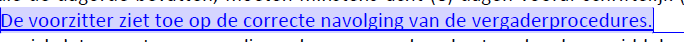 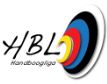 7. Voorstel tot wijziging statuten
Principe 18 Goed Bestuur stelt dat er geen autonome entiteiten mogen bestaand die een eigen beleid kunnen voeren dat afwijkt van dat van de Raad van Bestuur en Algemene Vergadering.
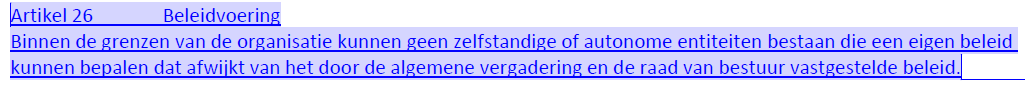 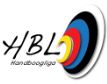 7. Voorstel tot wijziging statuten
Onverenigbaarheden
De federatie dient een lijst met onverenigbaarheden te voorzien in de statuten
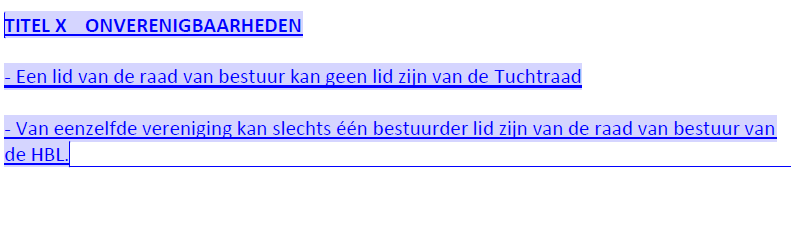 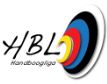 7. Voorstel tot wijziging statuten
Stemming voorstel tot wijziging statuten doormiddel van handopsteking
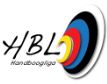 8. Verkiezing mandaten RvB
Volgende personen stellen zich verkiesbaar voor een functie in de Raad van Bestuur:

Herverkiesbaar:
Pierre Rayen: mandaat
Manasses Smets: mandaat
Peter van den Bulck: mandaat
Axel Annaert: mandaat
François Verboven: mandaat

Nieuwe kandidatuur:
   Tom Markey
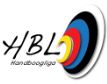 8. Verkiezing mandaten RvB
Stemming doormiddel van stembriefjes
Keuze tussen akkoord en niet akkoord
Het niet aanvinken van een keuzevakje is gelijk aan een niet akkoord (belangrijk voor het bepalen van het aantal voorkeurstemmen).
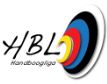 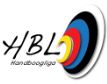 pauze
9. Benoeming leden Tuchtraad
Samenstelling Tuchtraad jaarlijks te bevestigen door AV

Voorzitter: 
Karen Notenboom

Leden Tuchtraad 
Roger Praet, Leen Davy, Eric Struyf, Frans de Schutter, Josephine Cuypers, Ackx Enzo en Mon Meeusen
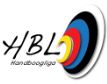 9. Benoeming leden Tuchtraad
Stemming doormiddel van Handopsteking
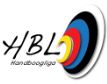 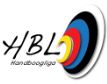 10. Jaarverslag HBL 2017
Werkingsverslag 2017
Beleidsfocus Jeugd
Beleidsfocus Run Archery
Ethiek en Goed Bestuur
GDPR
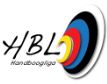 10. Jaarverslag HBL 2017
Algemene Werking
Doelstelling: Tegen 2020 is er een ledenstijging van 30% (t.o.v. 2016).
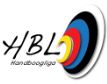 10. Jaarverslag HBL 2017
Doel 2020: meer dan 1700 individuele leden zijn aangesloten.
Hoe bewerkstelligen?
Creatie van een aanbod op maat voor alle leden
Creatie van meer voordelen voor clubs die al hun leden aansluiten
Voordeeltarief voor Pupillen en Benjamins

Andere voorstellen of ideeën steeds welkom!
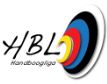 10. Jaarverslag HBL 2017
Werking werkgroepen

Doelstelling: De HBL heeft een competitief aanbod binnen de verschillende werkgroepen
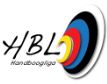 10. Jaarverslag HBL 2017
18M wedstrijden

Aantal wedstrijden en 
deelnemers blijft 
constant over de jaren 
heen.
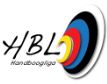 10. Jaarverslag HBL 2017
25M wedstrijden

- Aantal deelnemers daalt op 25M outdoorwedstrijden, enkel 25M1P indoor stijgt.
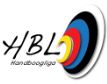 10. Jaarverslag HBL 2017
Lange Afstand

- Aantal deelnemers FITA constant
- Deelnemers BAOC en BAIC dalende trend
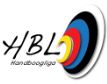 10. Jaarverslag HBL 2017
Field en 3D wedstrijden

-Deelnemers 3D constant
- Deelnemers Field stijgt spectaculair
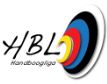 10. Jaarverslag HBL 2017
Opleiding en bijscholing

25 en 26 maart 2017: scheidsrechterseminarie, 13 deelnemers
3 mei 2017: Facebook op niveau van kenners (Dynamo project), 20 deelnemers
17 juni 2017: Infomoment Start 2 Bow voor trainers, 5 deelnemers
14 en 15 oktober 2017: scheidrechterseminarie, annulatie
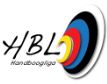 10. Jaarverslag HBL 2017
Promotie en Recreatie

39 initiaties en 3916 deelnemers
27 initiaties aangegeven door clubs (verzekering)
Blacklight Bow: 45 deelnemers
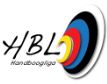 10. Jaarverslag HBL 2017
Jeugdsportproject
13 deelnemende clubs
9938,13 euro toegekend

2018
Deelname aan project mogelijk tot 7 april 2018
14365 euro te verdelen onder deelnemende clubs
Alle clubs met jeugdwerking komen in aanmerking
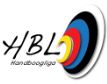 10. Jaarverslag HBL 2017
Run Archery
10 september 2017
20 deelnemers
Aankoop ombouwbare doelen (Field en Run Archery)

19 mei 2018: Flanders Open Run Archery (Boechout)
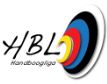 10. Jaarverslag HBL 2017
Topsport  2017

Regiowerking
Uitzendingen
Topsport 2018

Wat brengt 2018
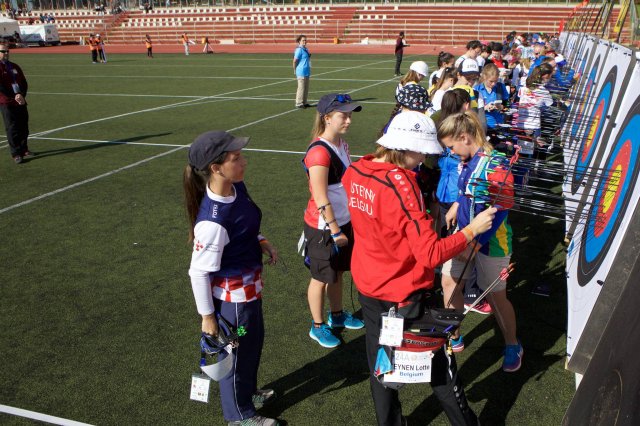 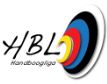 10. Jaarverslag HBL 2017
Ethiek en Goed Bestuur
Goed Bestuur
Doelstelling: Tegen 2020 scoort de HBL minimaal 80% op de meting goed Bestuur (Harde indicatoren) en stelt het zich in orde met de vooropgestelde doelstellingen vermeld in de samenwerkingsovereenkomst (zachte indicatoren). 
Huidige score: 45, 98%
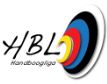 10. Jaarverslag HBL 2017
Acties ondernomen Goed Bestuur:

Publicatie documenten Goed Bestuur op frontpagina
Jaarverslagen
Interne reglementen
Organigram
Sportieve reglementen
Beleidsplan HBL 
Verslagen
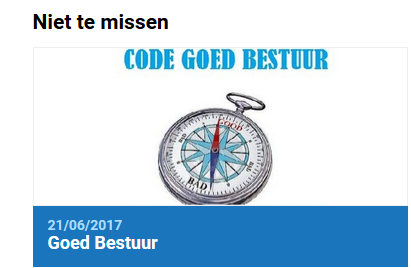 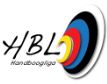 10. Jaarverslag HBL 2017
Acties ondernomen Goed Bestuur

Ontwikkeling Charter Goed Bestuur:
Aanvulling op het werkingsreglement HBL
Hier worden alle regels en procedures in opgenomen wat betreft Goed Bestuur 
Goedkeuring profielen vermeld in Charter Goed Bestuur

Uitgebreider jaarverslag, extra punten toegevoegd op de AV
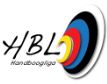 10. Jaarverslag HBL 2017
Ethiek 

Lancering protocol grensoverschrijdend gedrag
Aanspreekpunt Integriteit (API): Johan Wolles
Promotie vlaggensysteem

Oproep clubs, aanspreekpunt in uw club aanduiden en doorgeven aan federatie
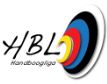 10. Jaarverslag HBL 2017
GDPR
Wat:
Europese wetgeving betreffende Gegevens Data Protectie
Algemene Verordening Gegevensbescherming
Wanneer:
In werking vanaf 24 mei 2016
Van toepassing 25 mei 2018
Voor wie:
Elke organisatie, ook vzw’s of feitelijke verenigingen die persoonsgegevens gebruiken, opslaan of verwerken.
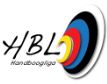 10. Jaarverslag HBL 2017
Inhoud:
Grotere verantwoordingsplicht
Meer transparantie over de verwerking, het beheer en de bewaring van persoonsgegevens.
Nadruk op de rechten van de betrokkene
Bewijslast bij de verwerkingsverantwoordelijke en de verwerker
Sterker toezicht: de privacy commissie wordt naast informatieorgaan ook waakhond en kan boetes opleggen
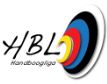 10. Jaarverslag HBL 2017
Concreet:
Bij een schadeclaim moet de verwerker van de gegevens kunnen aantonen dat zij de GDPR correct hebben nageleefd en dus niet verantwoordelijk voor schade.
Indien dit niet kan heeft betrokkene recht op schadevergoeding
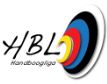 10. Jaarverslag HBL 2017
Hoe voldoen aan regelgeving?
Opmaak inventaris van gegevensverwerking
Toetsen aan vereisten van de nieuwe wetgeving
Planning van noodzakelijke wijzigingen of aanvullingen
Opstellen van een heldere privacyverklaring raadpleegbaar op je website (of andere geschikte plaats)
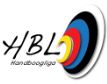 10. Jaarverslag HBL 2017
Infosessies:
De nieuwe privacywet (GDPR) op maat van je sportclub! 
Tarief 12,50 euro voor sportclubbestuurder
16 april		Ronse 			Oost-Vlaanderen
18 april		Herentals		Antwerpen
19 april		Beveren		Oost-Vlaanderen
20 april		Oostende		West-Vlaanderen
23 april		Vilvoorde		Vlaams-Brabant
25 april		Gent			Oost-Vlaanderen
26 april		Heusden-Zolder	Limburg
28 april		Torhout		West-Vlaanderen
15 mei		Leuven			Vlaams Brabant

WWW.dynamproject.be (kalender, info en inschrijvingen)
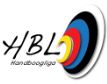 10. Jaarverslag HBL 2017
Ondersteunende documenten vind je terug op de website van dynamoproject:

Handleiding en Tools GDPR op maat van je sportclub zijn gratis ter beschikking nadat je geregistreerd bent op de website www.dynamoproject.be
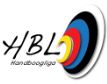 10. Jaarverslag HBL 2017
40 jaar Handboogliga

Teamcompetitie
Workshop boogafstelling
Kampioenschap Barebow, Longbow en traditioneel in team
Organisaties topsport: 1440 rounds en Lowlands
Voordelen clubs die alle leden aansluiten
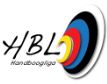 11. Slotwoord
Dank voor uw aanwezigheid!

Graag nodigen wij u uit om een kijkje te nemen en een glaasje te drinken op de nieuwe locatie van het secretariaat.